مواقع "الجماعات العيليّة"في الأبرشيّة
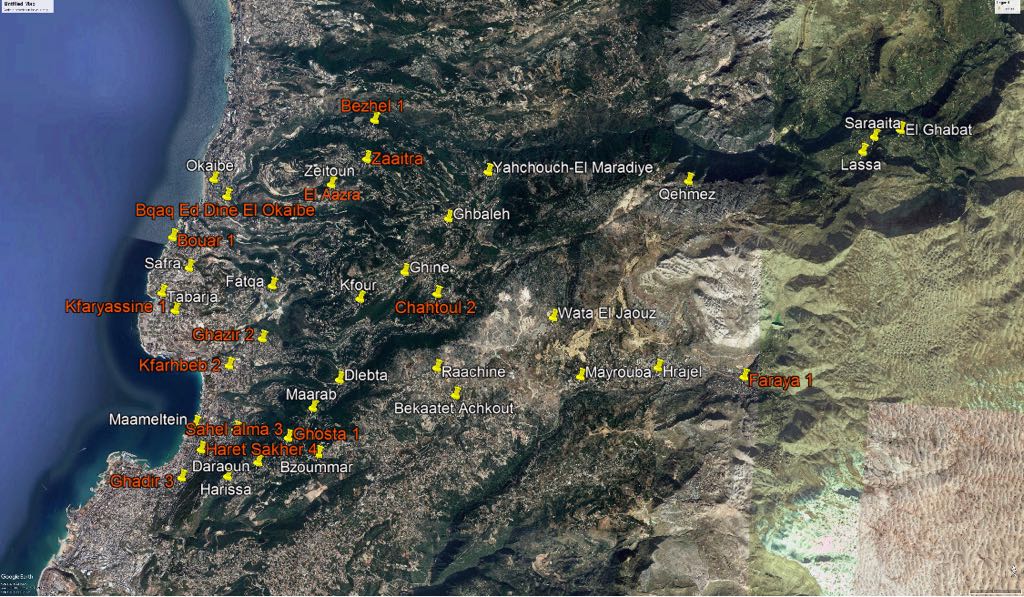 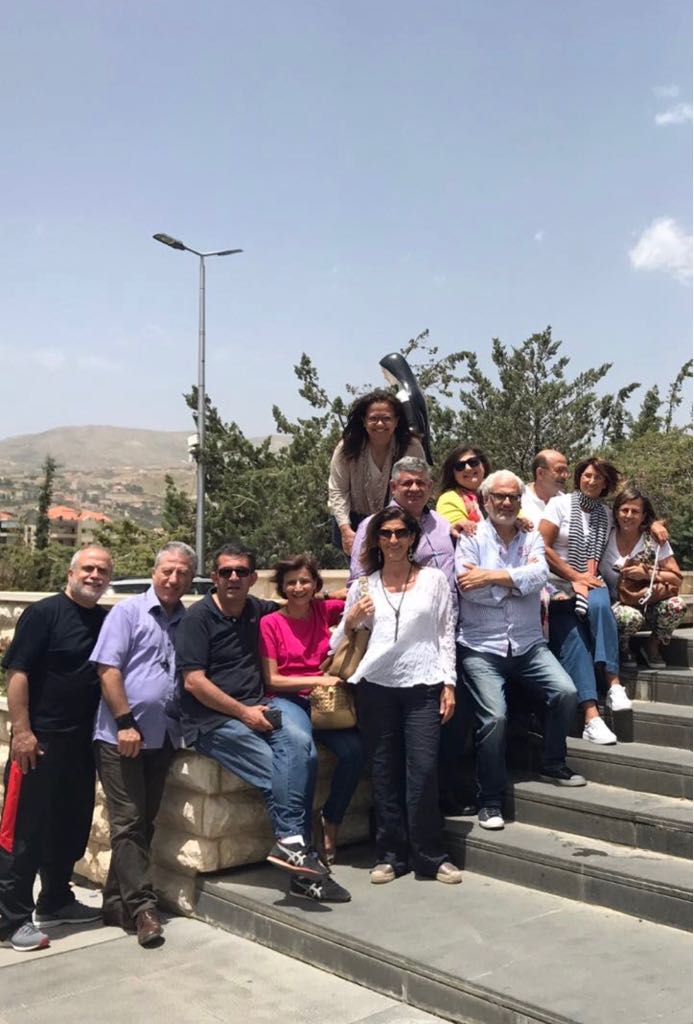 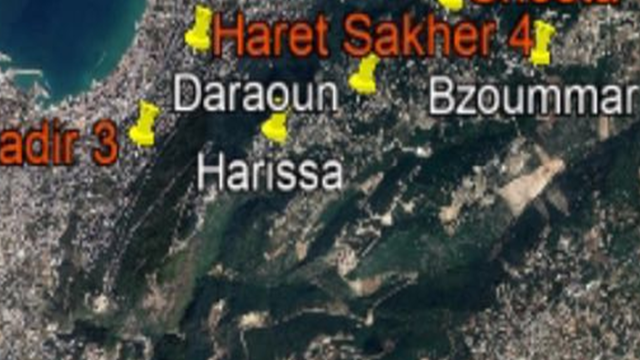 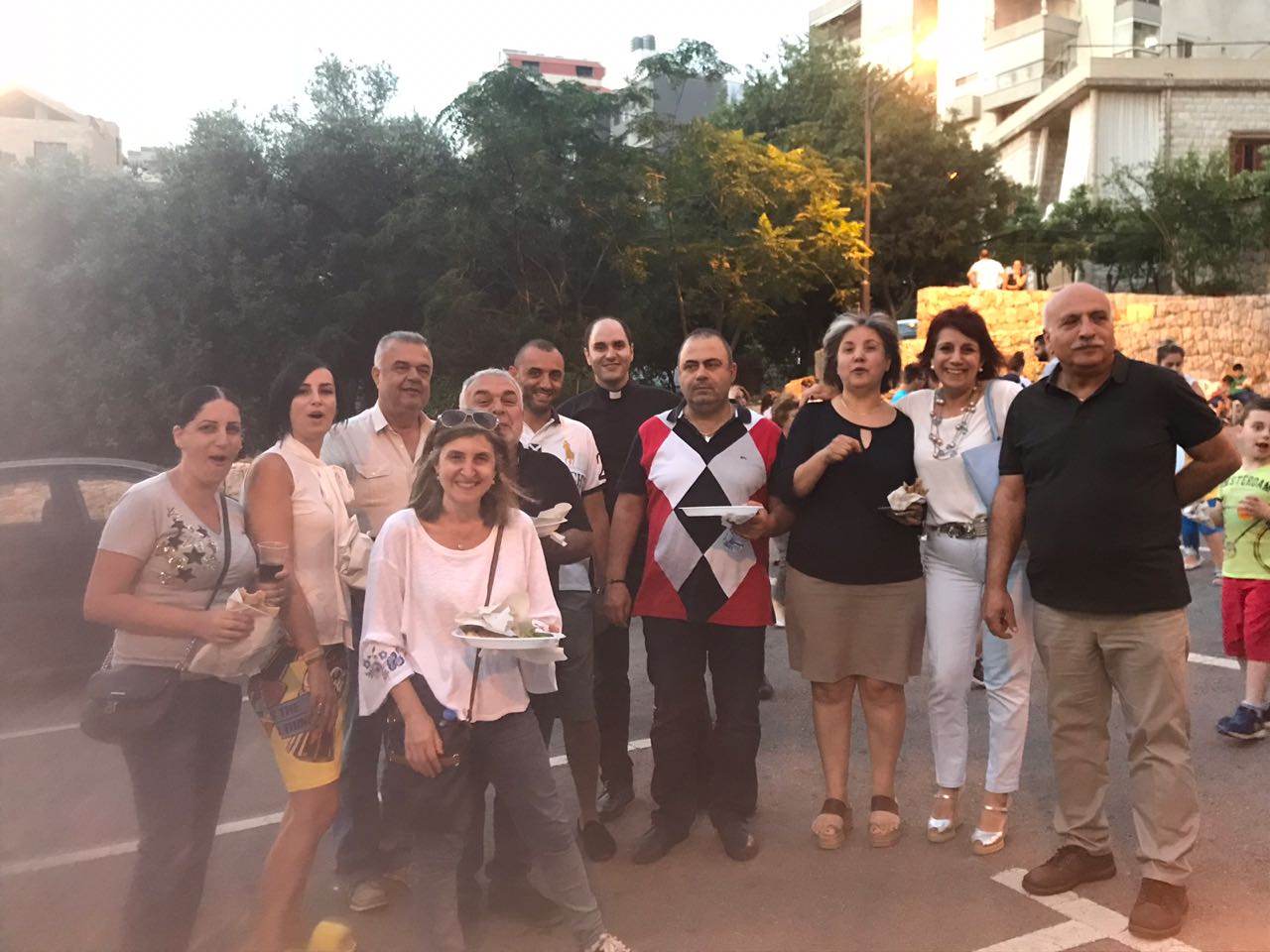 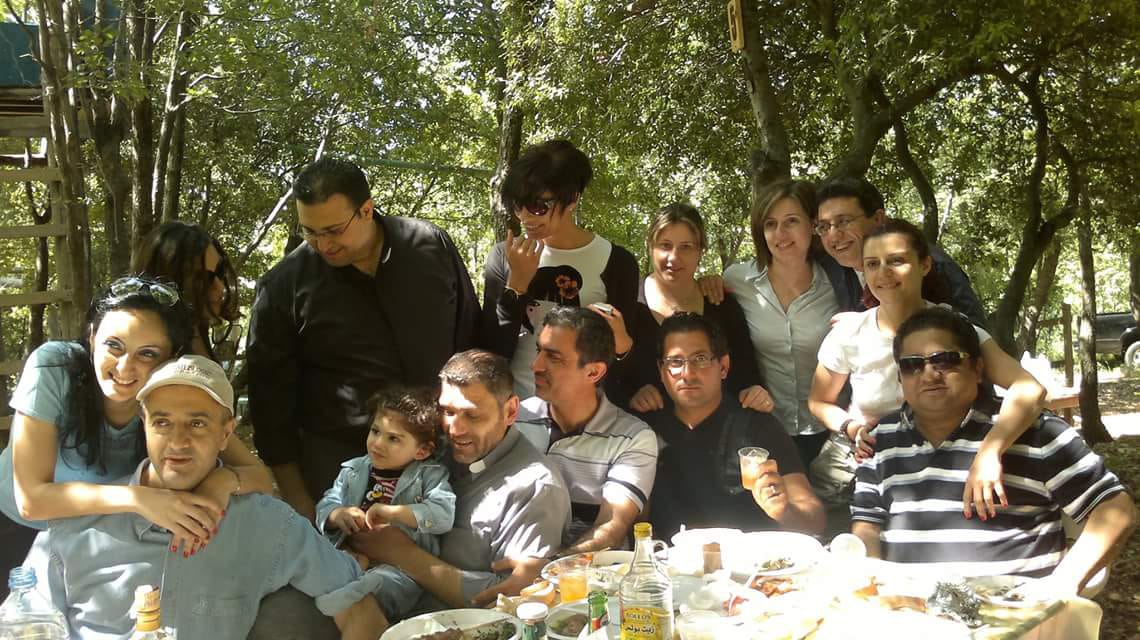 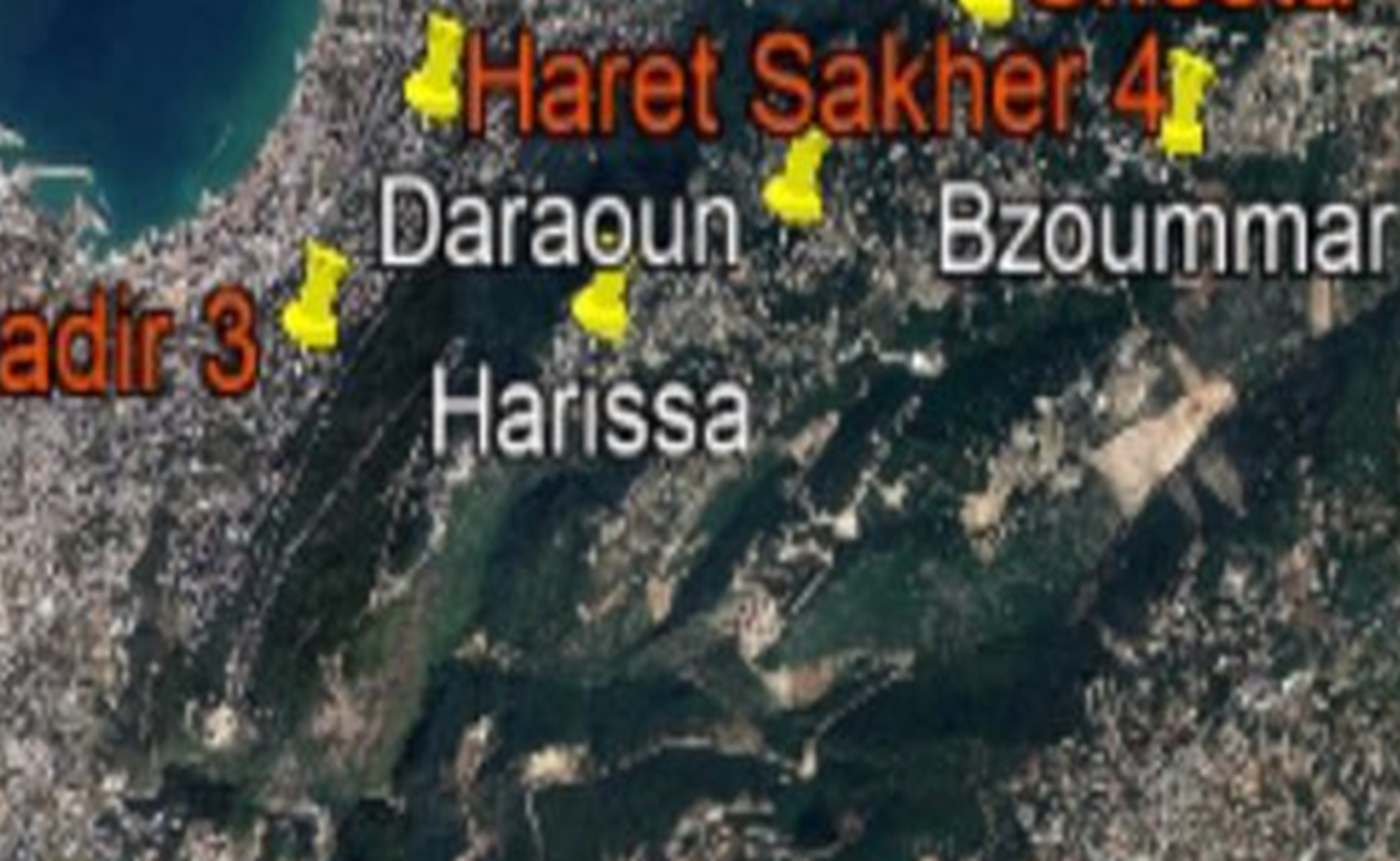 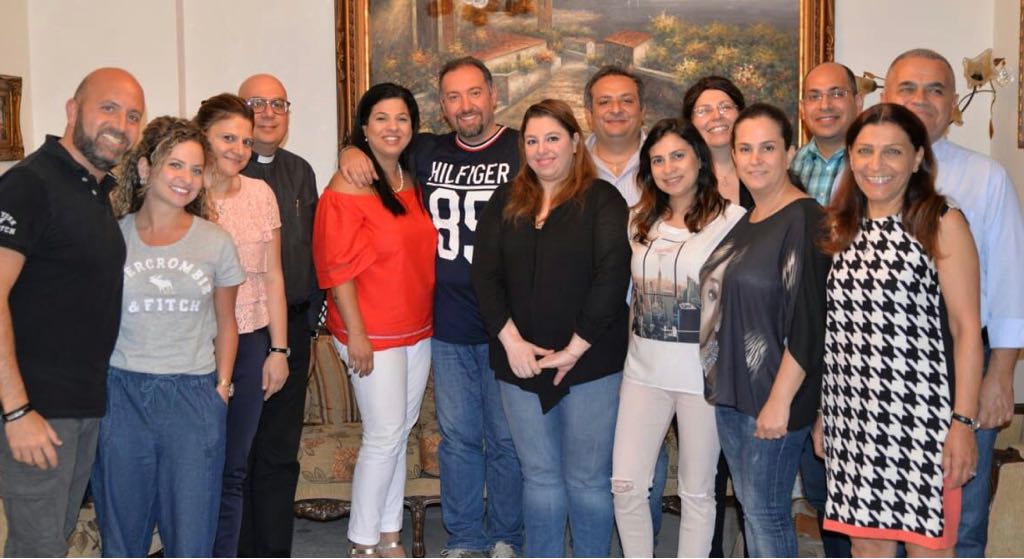 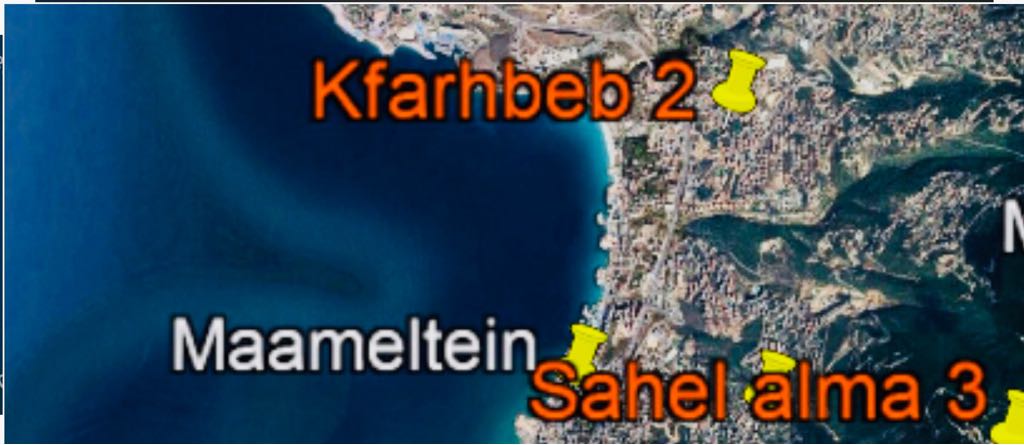 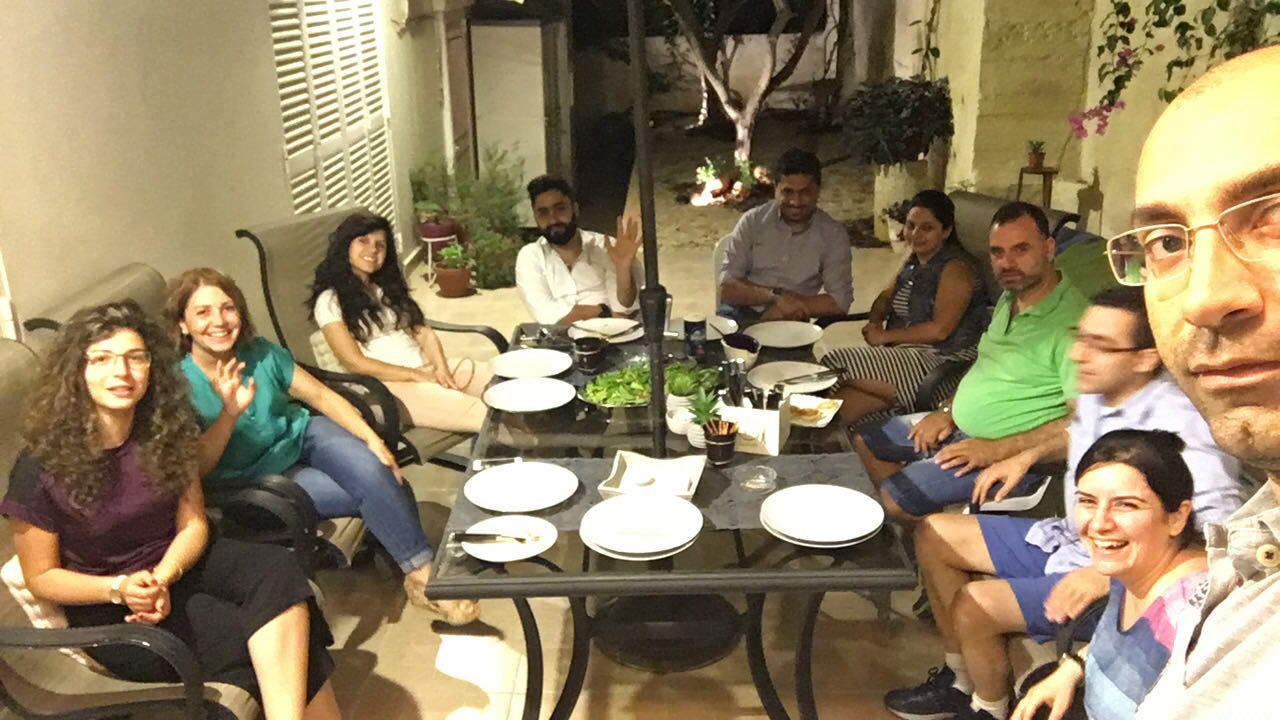 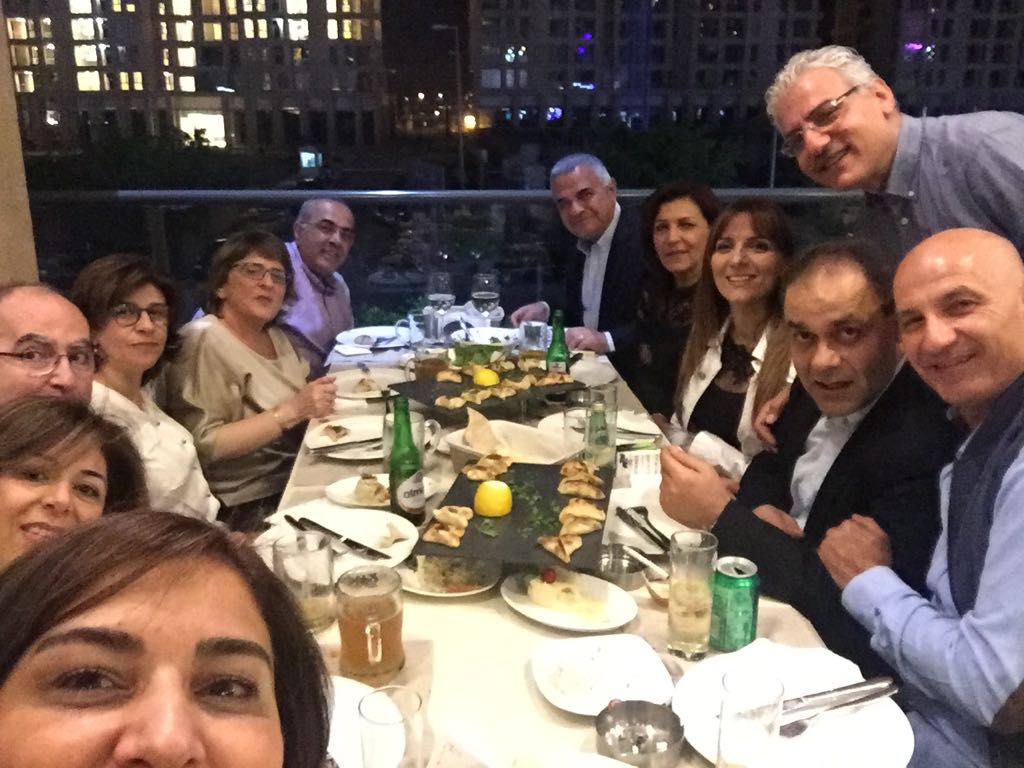 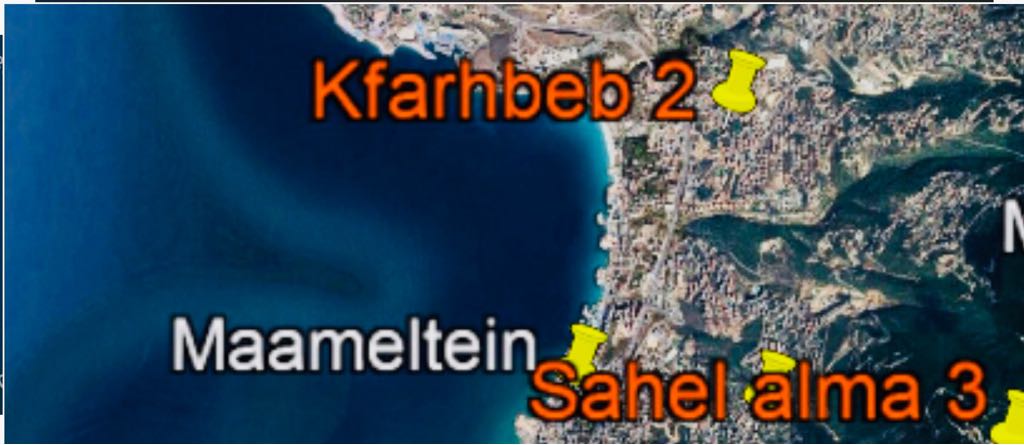 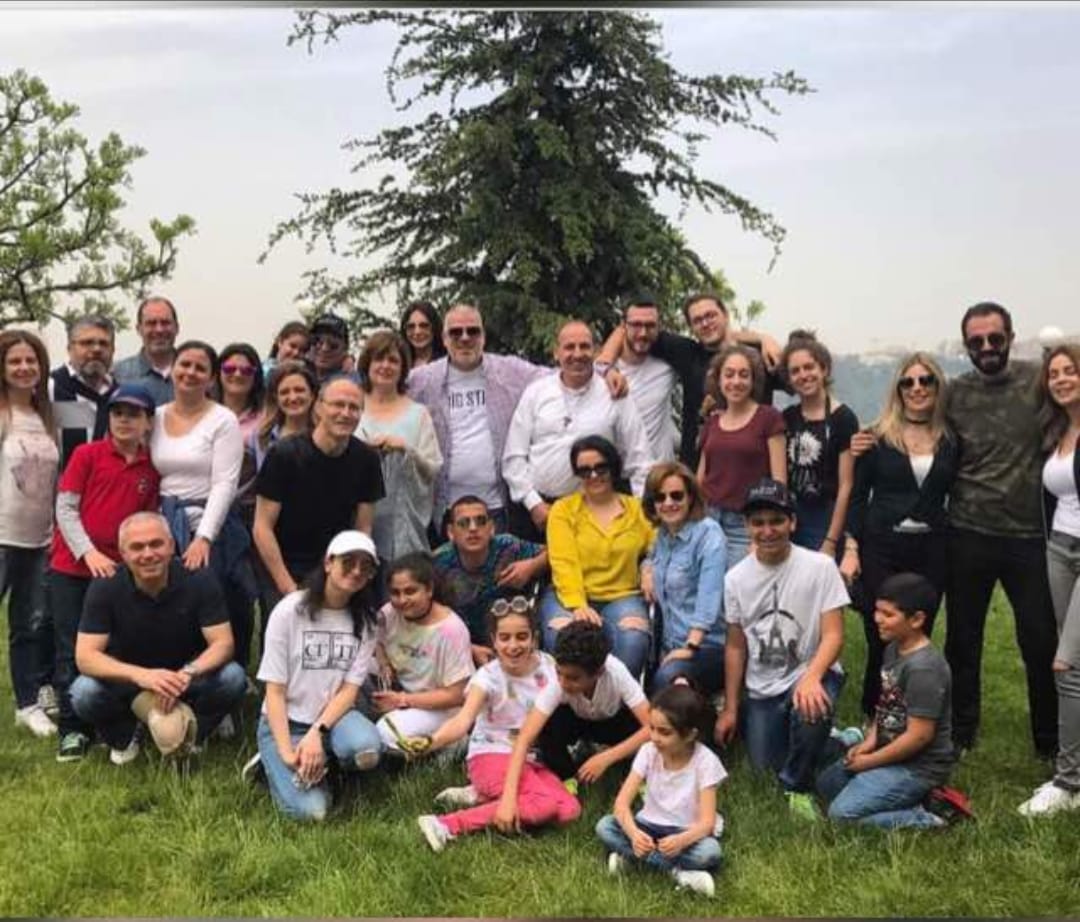 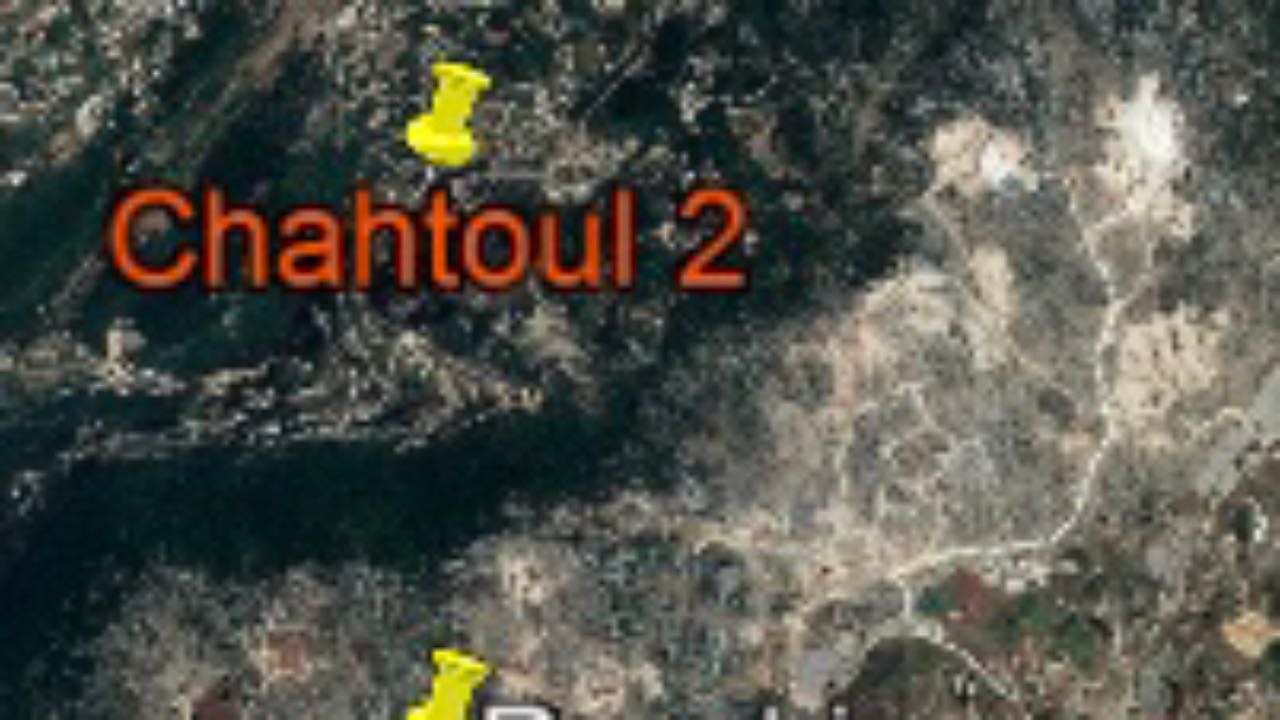 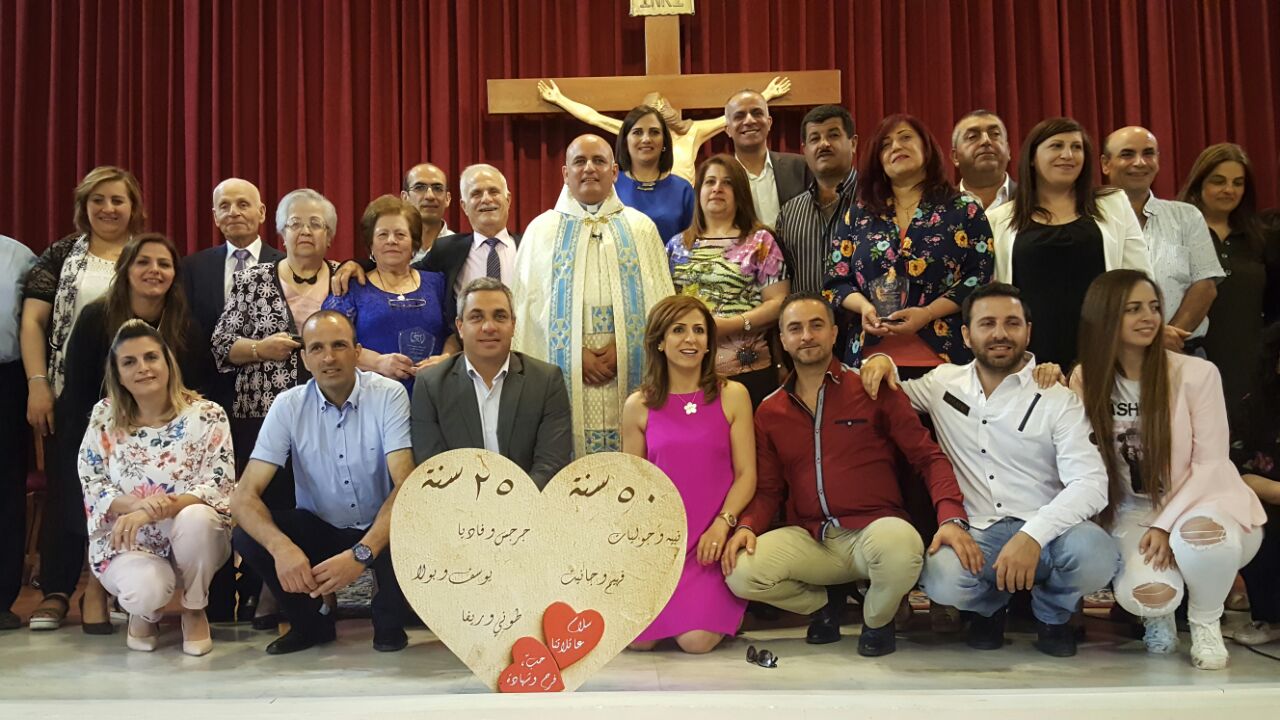 CHAHTOUL
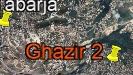 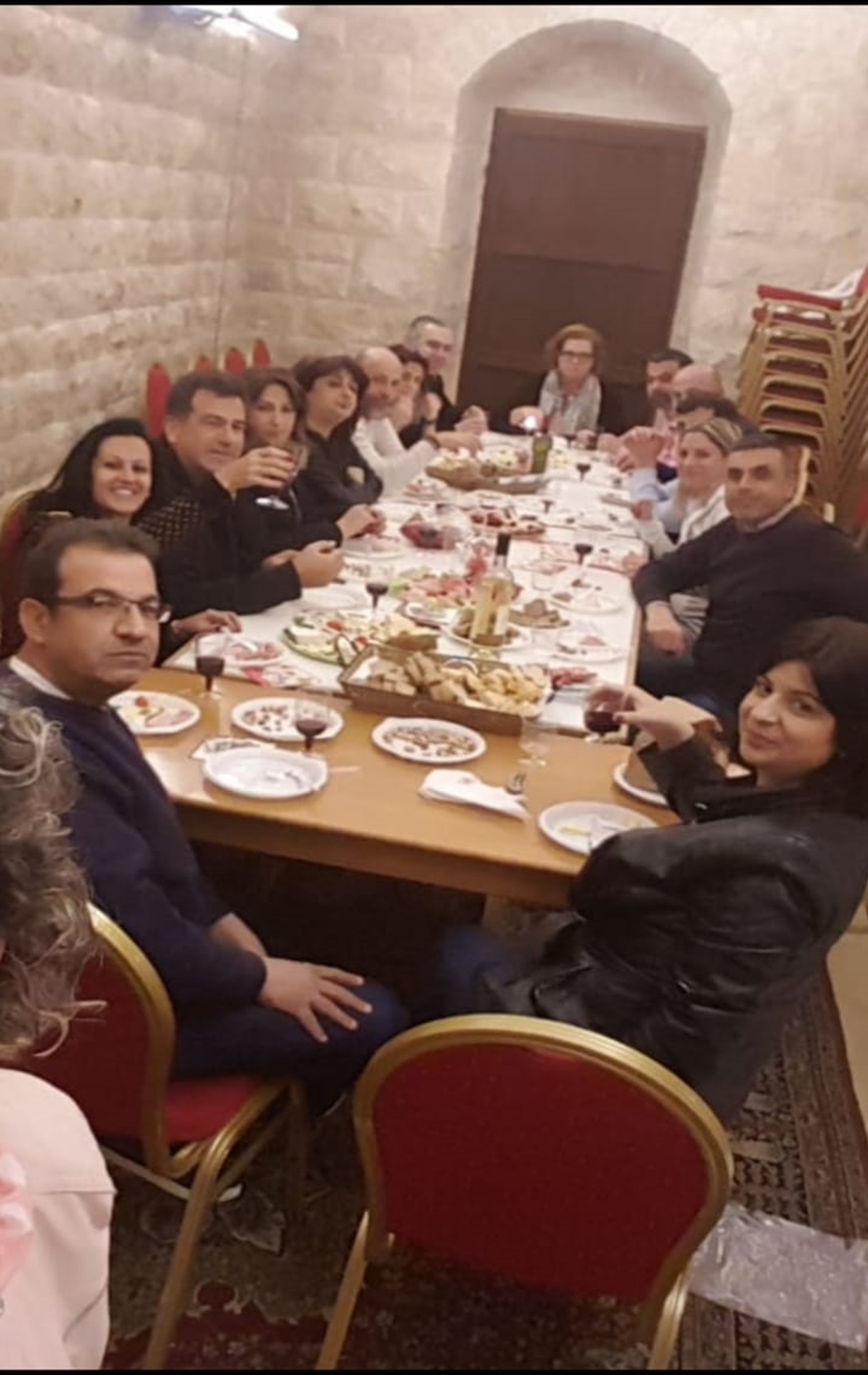 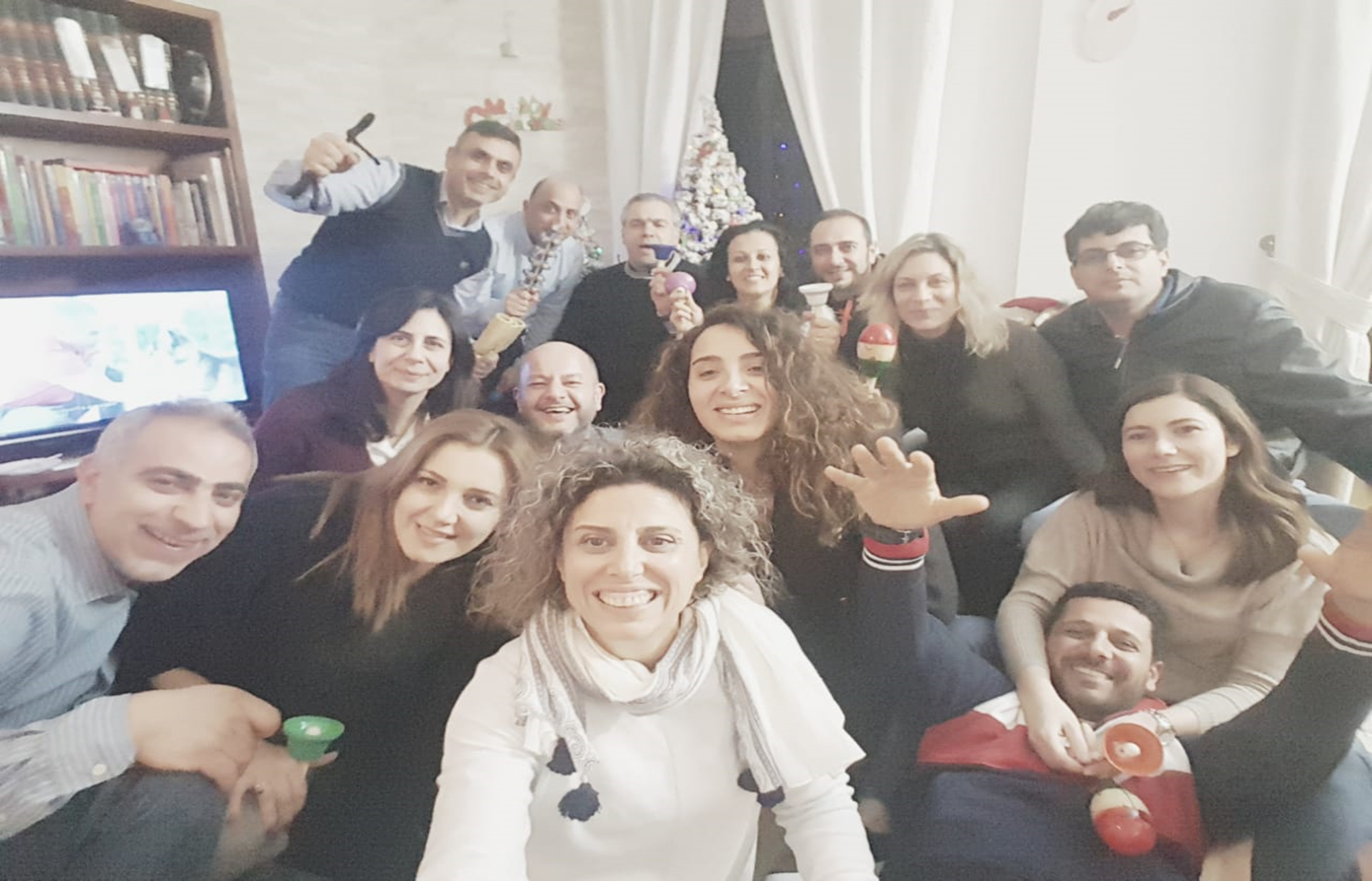 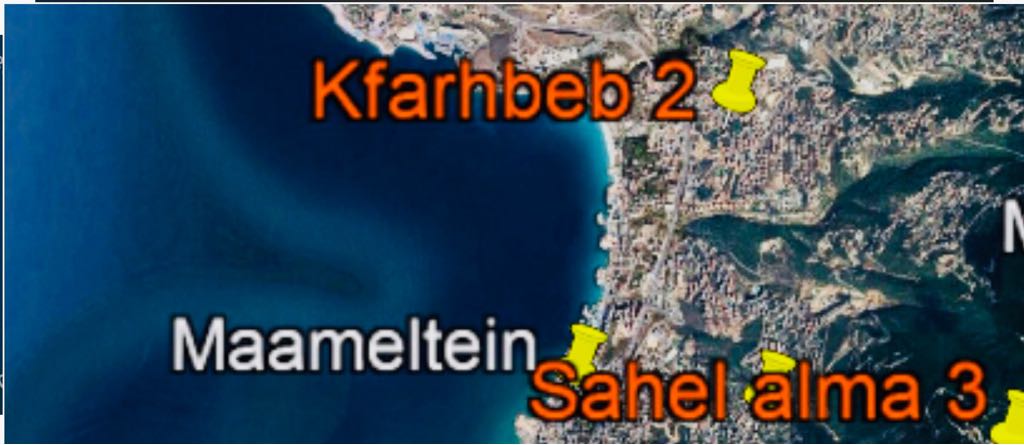 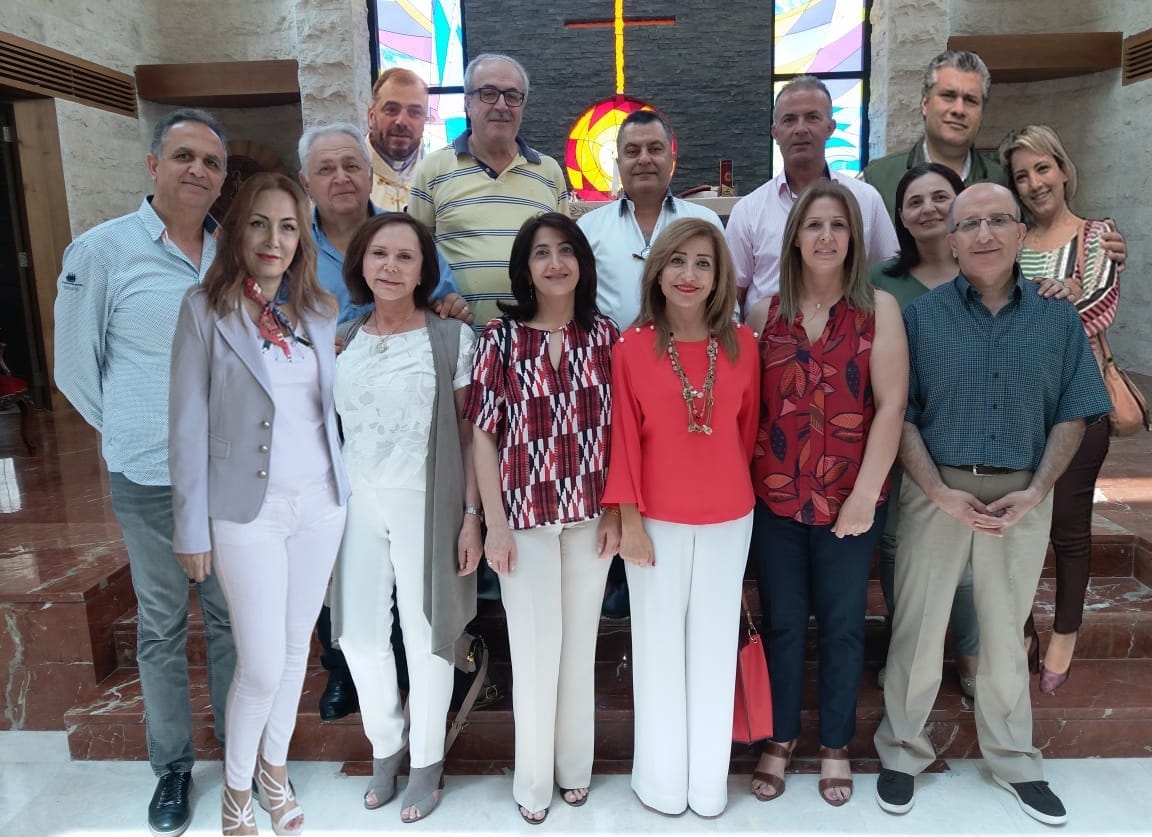 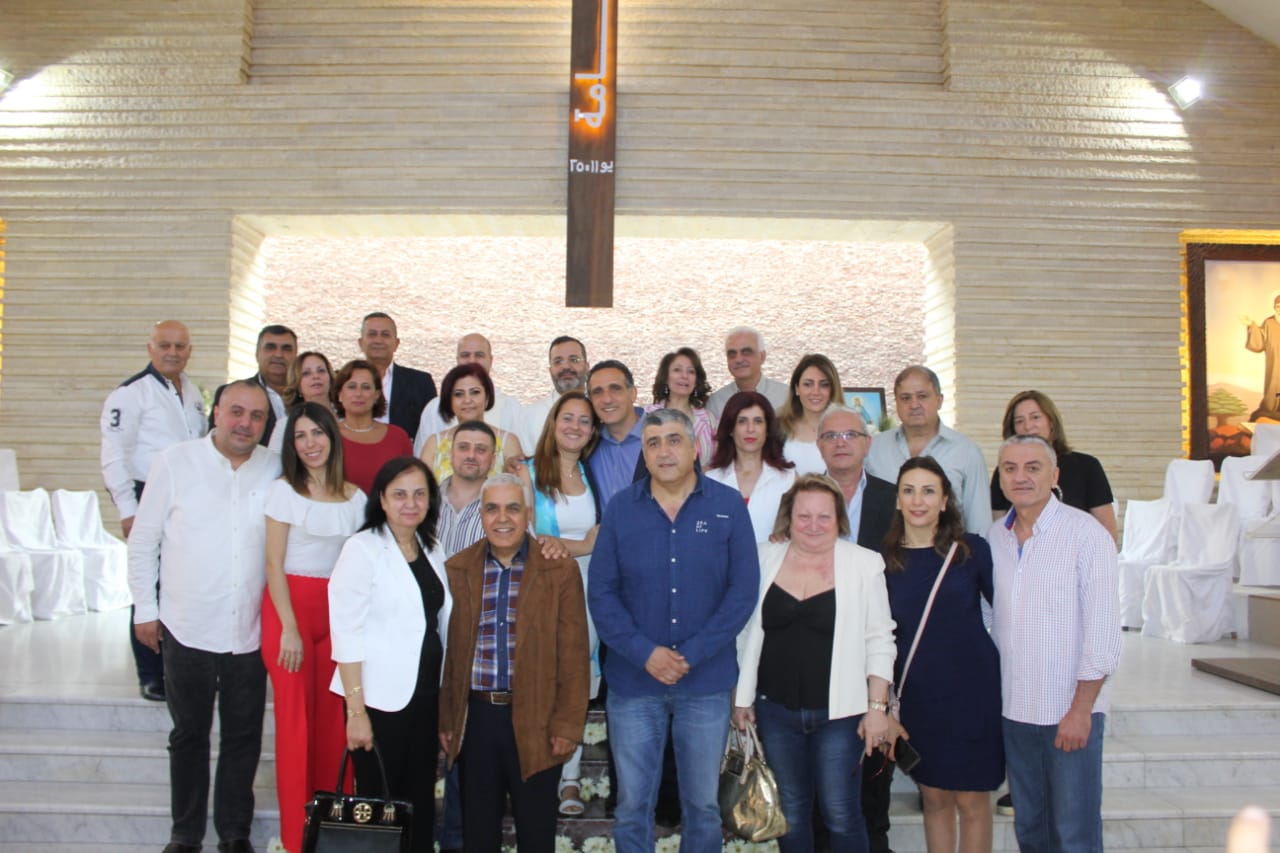 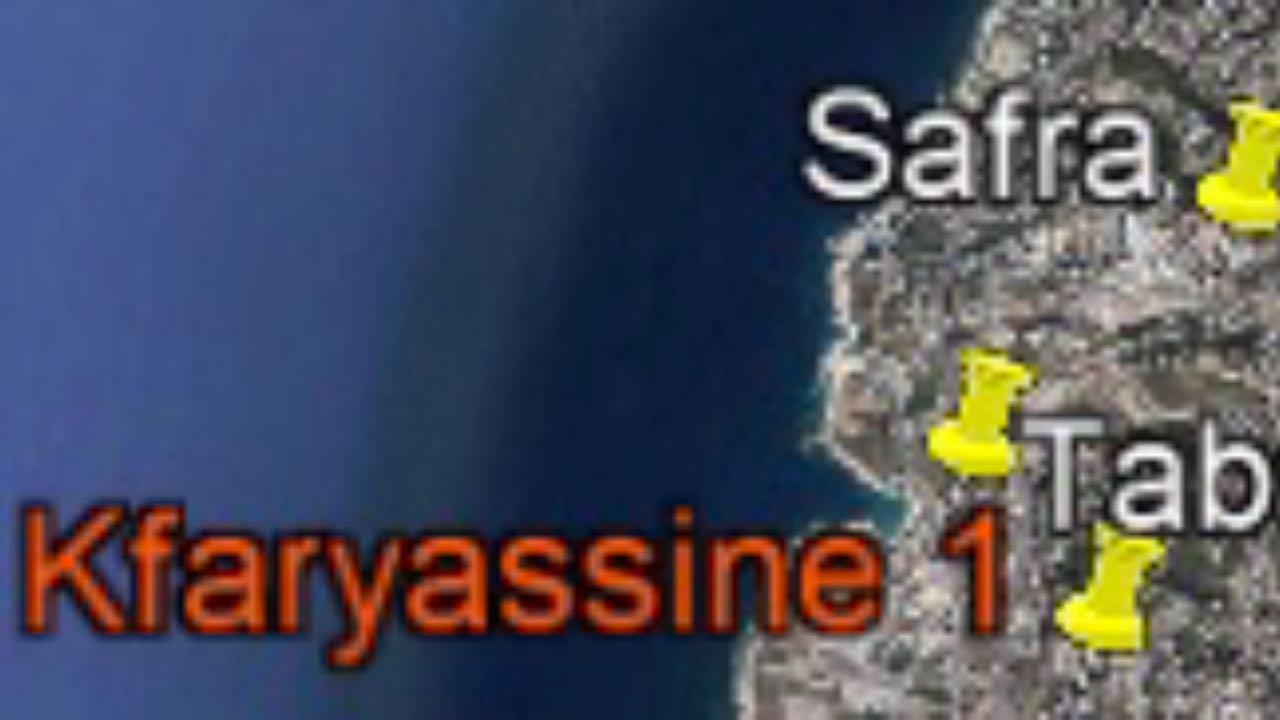 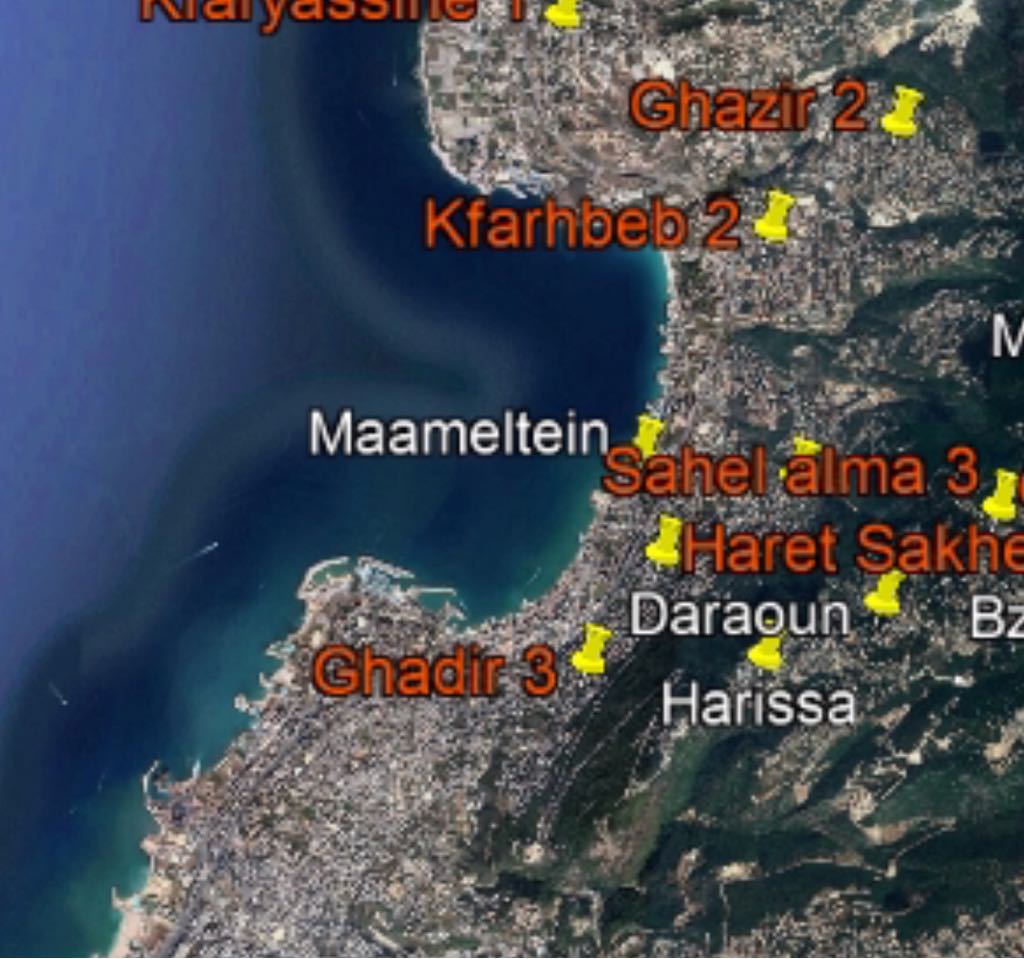 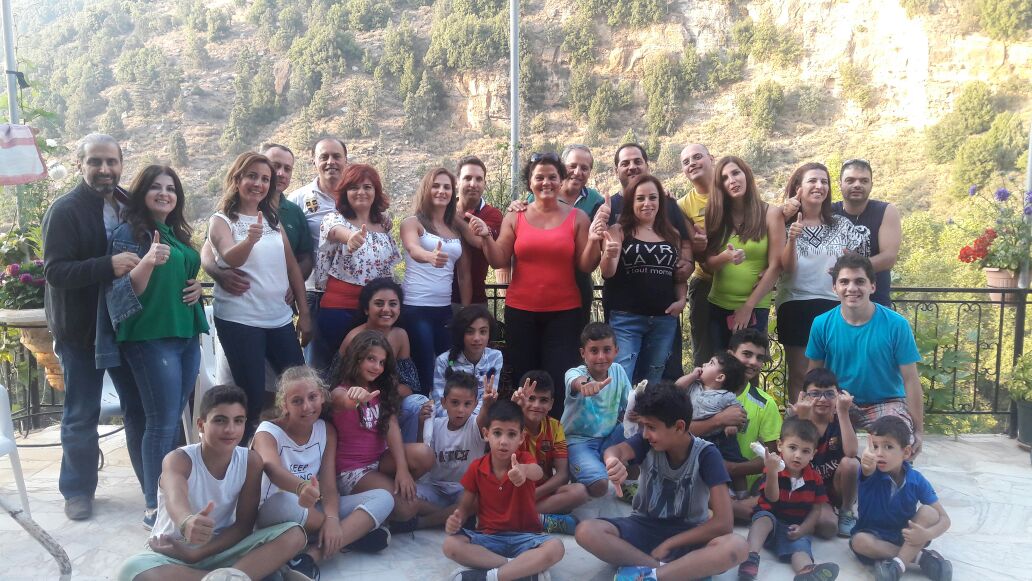 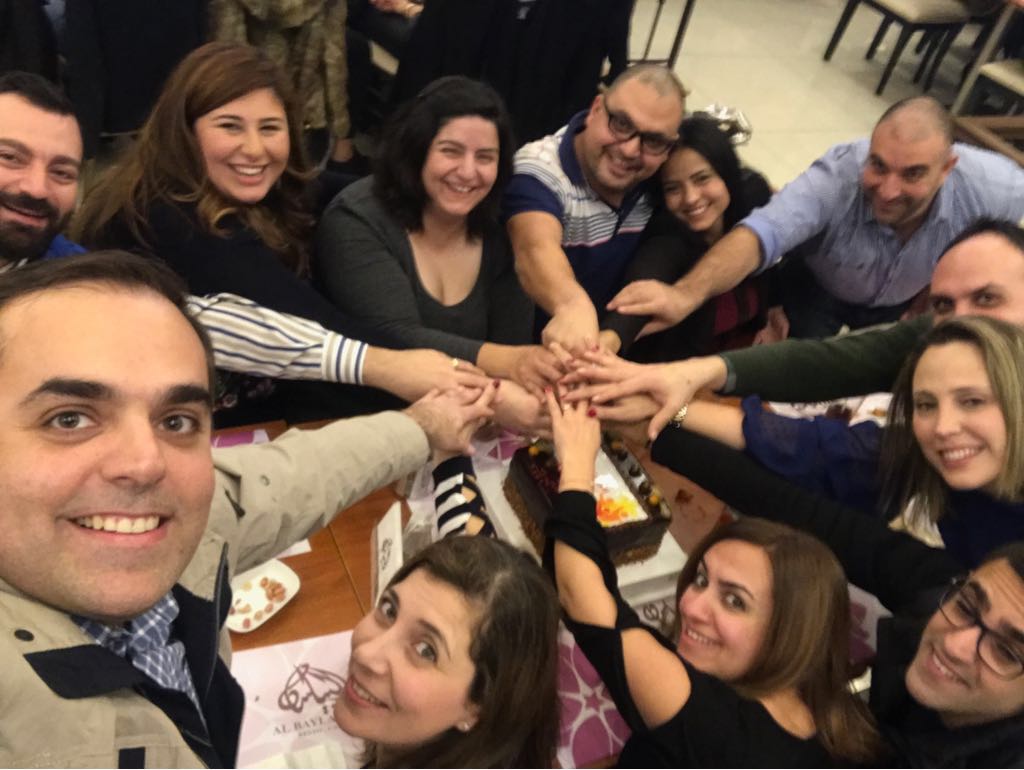 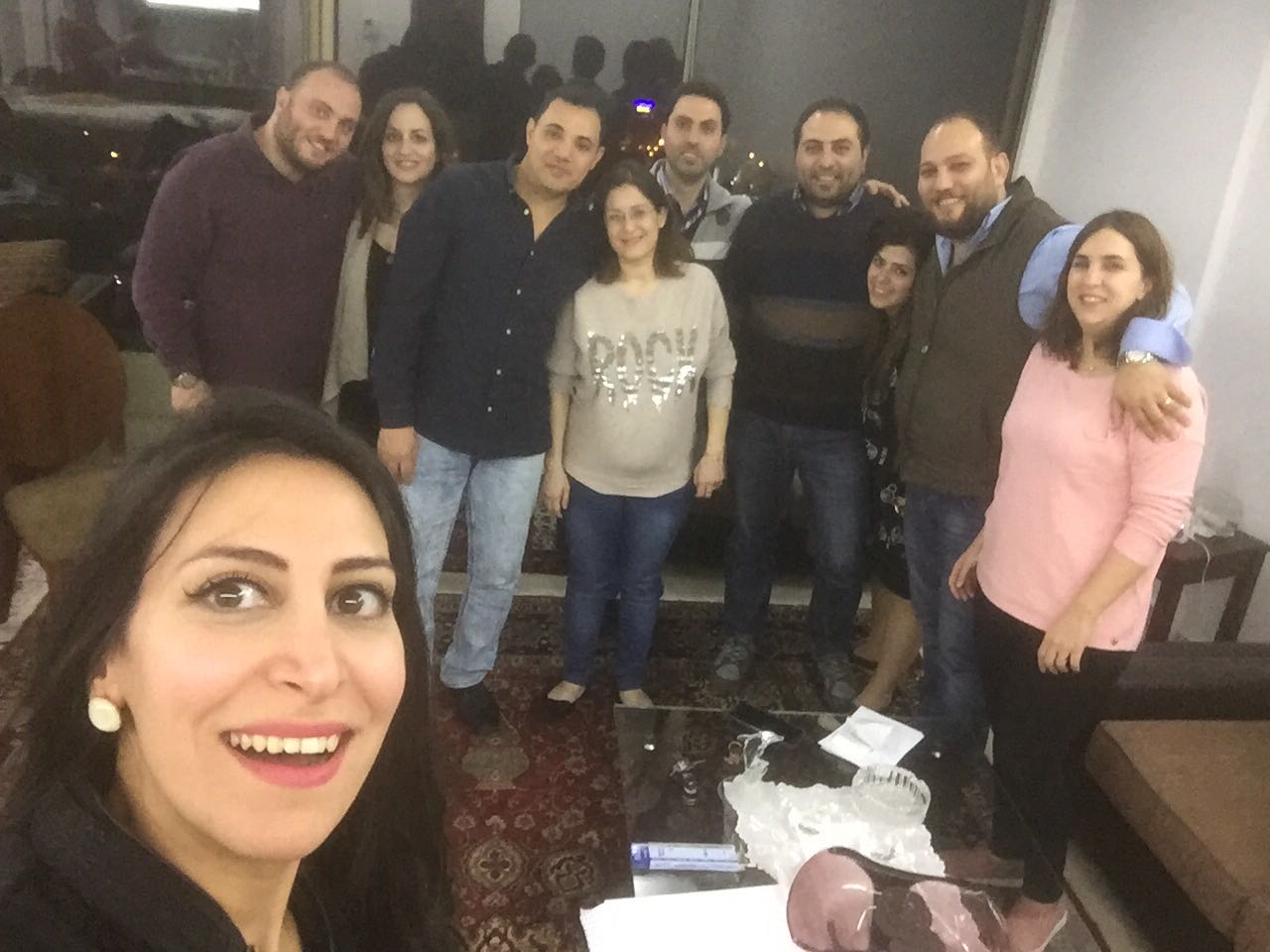 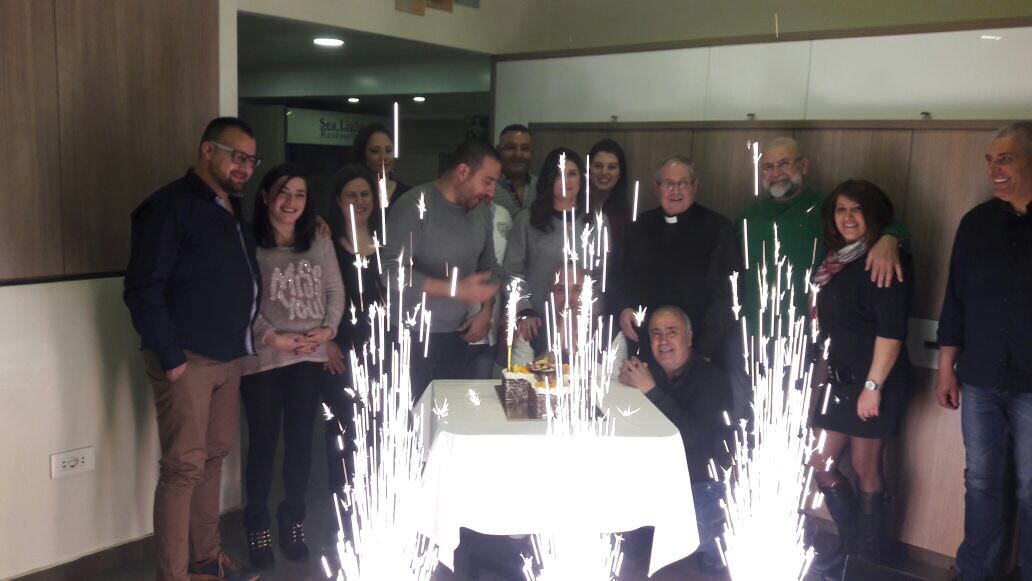 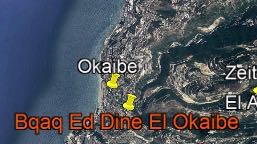 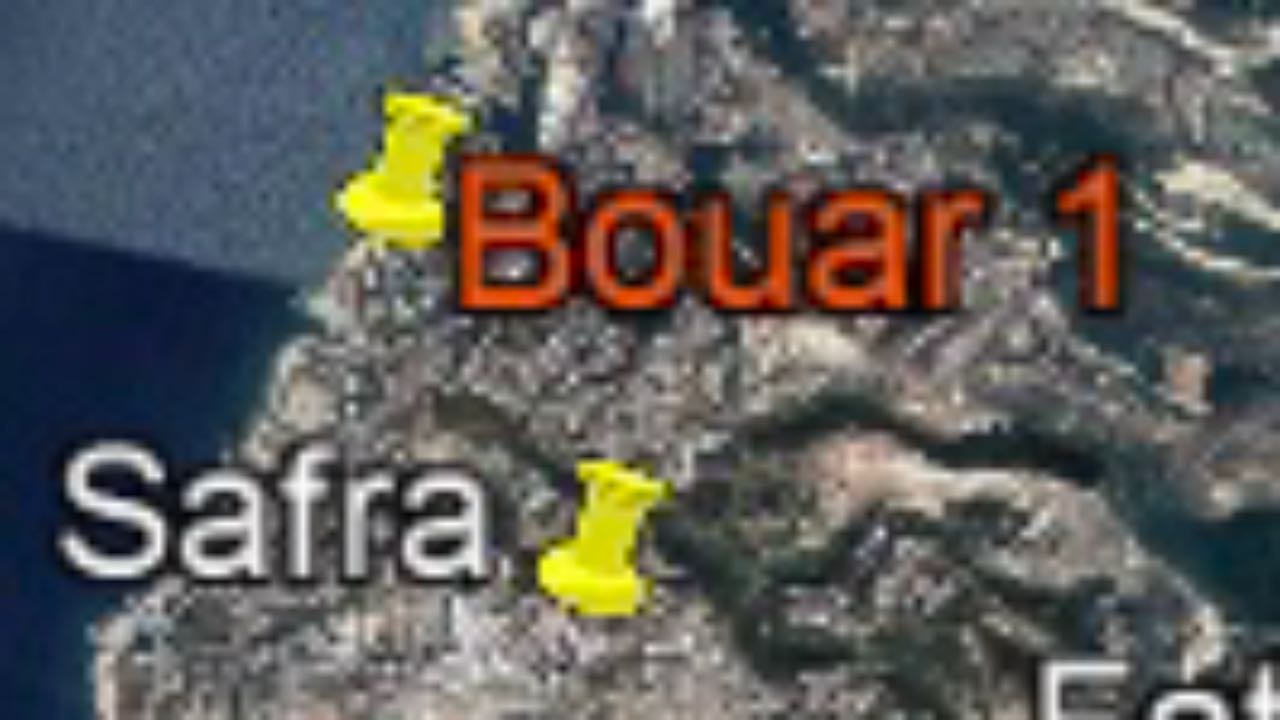 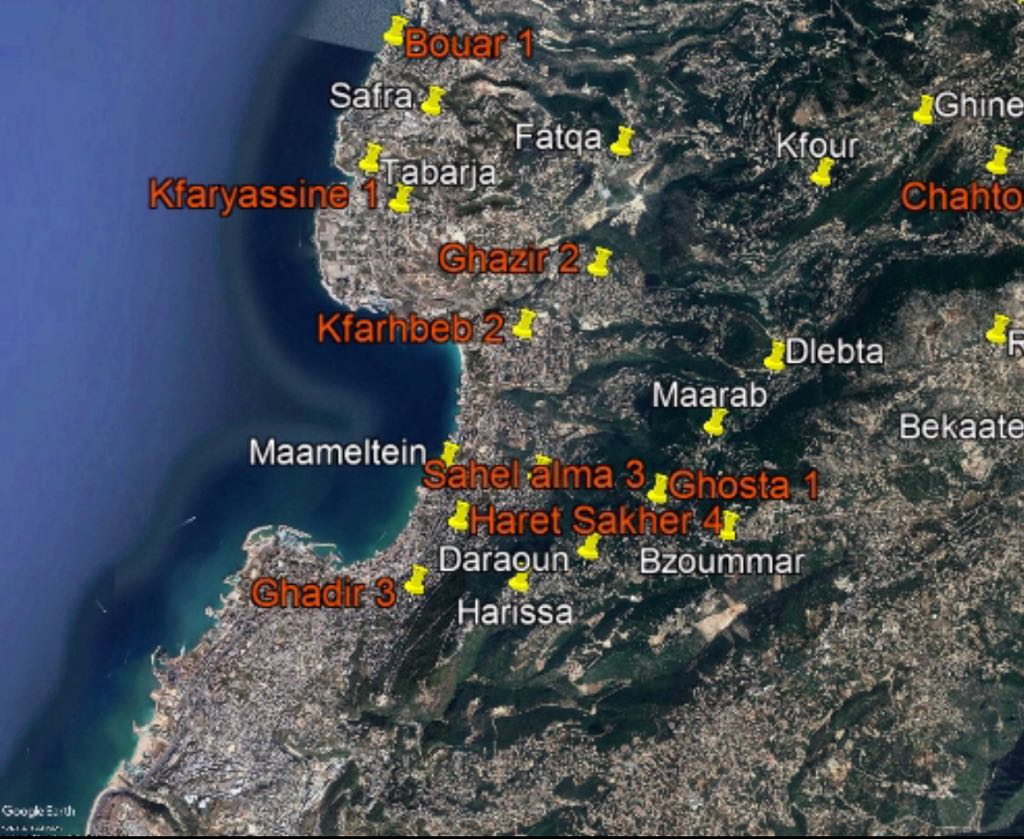 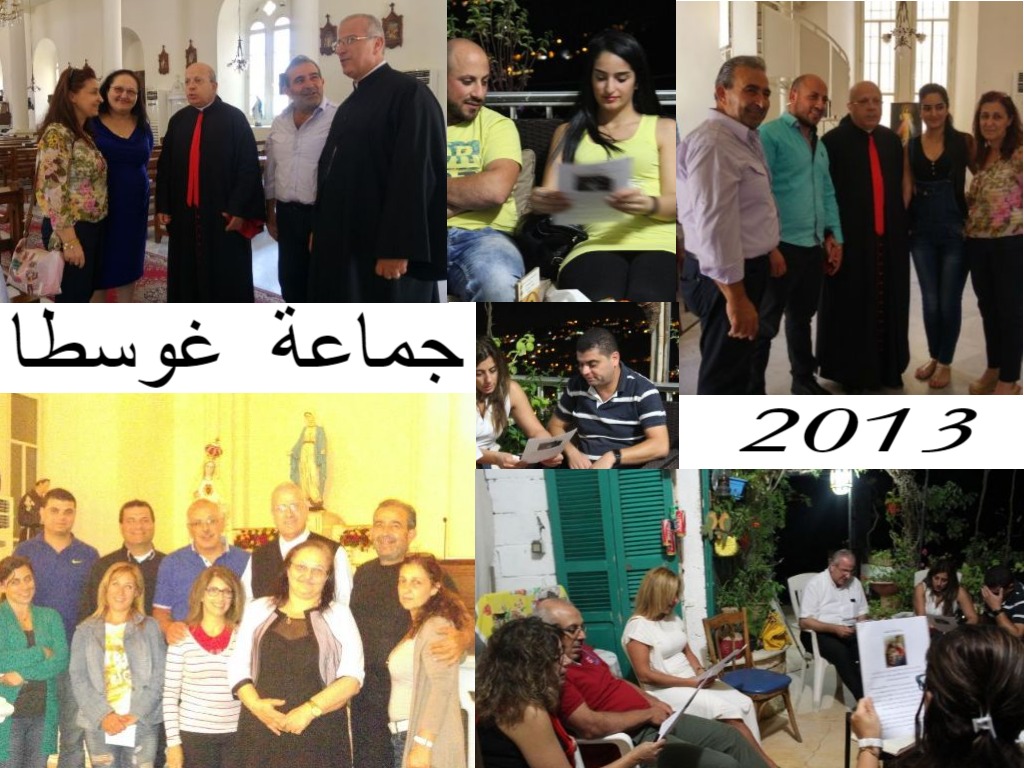 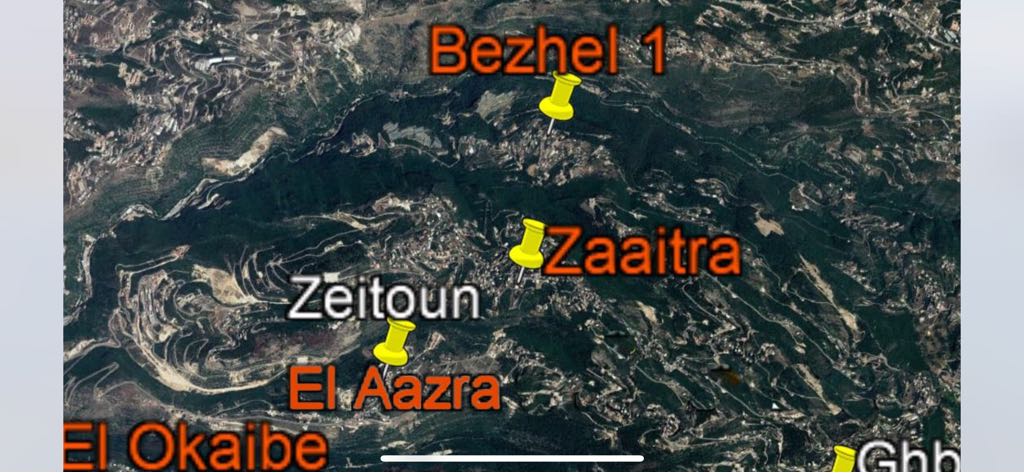 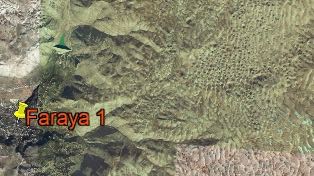 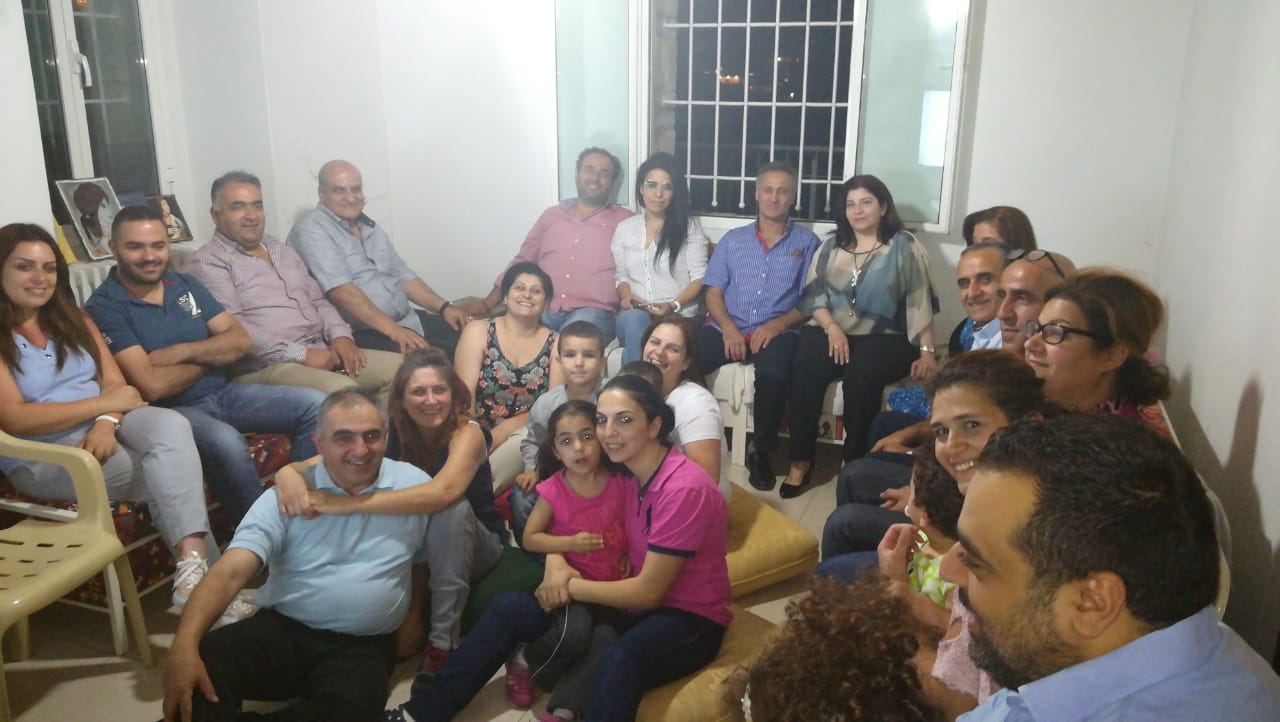 جماعة مركز يوحنّا بولس الثّاني
الجماعة العيليّة الكهنوتيّة
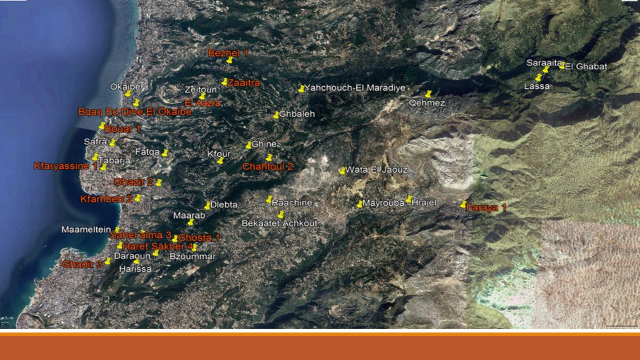 معاً يداً بيد 
نحو جماعات عيليّة 
في كلّ رعايا الأبرشيّة
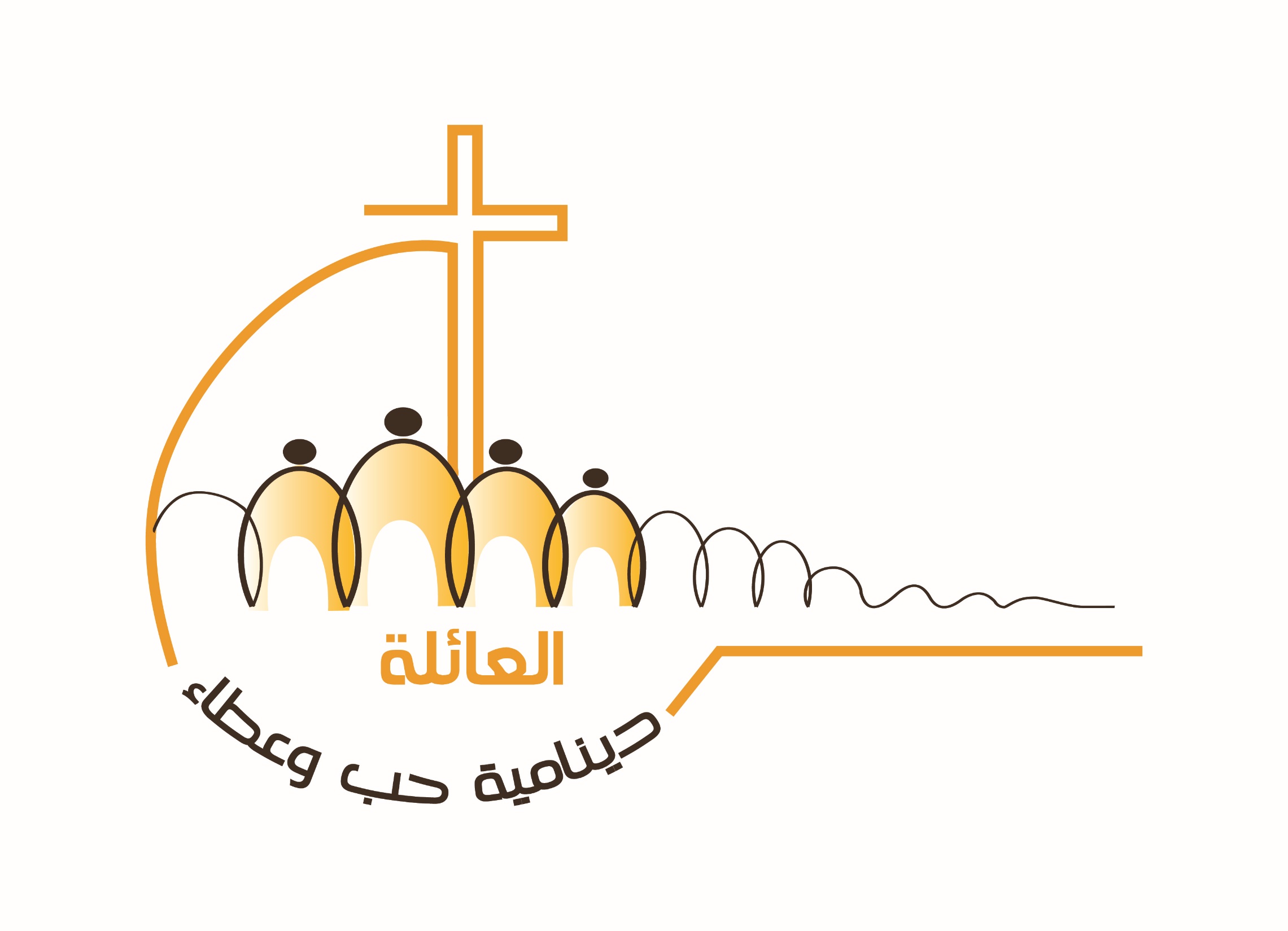